Presentatie planeten
Hoe moet het (niet)?
Planeten
Een planeet is een hemellichaam dat zich om een ster beweegt. Planeten hebben genoeg massa om een ronde vorm te benaderen, maar te weinig massa om in hun binnenste tot kernfusie te leiden, zodat ze zelf geen licht geven. In het zonnestelsel bewegen zich acht planeten om de Zon. De Aarde is daarvan zeer waarschijnlijk de enige waarop leven voorkomt. In het sterrenstelsel waartoe de Zon behoort, de Melkweg, hebben waarschijnlijk de meeste sterren een planetenstelsel, waarin een of meer planeten zich rond de ster bewegen.
Manen in ons zonnestelsel
Ganymedes
Titan
Callisto
Io
Maan
Europa
Triton
Titania
Rhea
Oberon
Iapetus
Charon
Umbriel
Ariel
Dione
Tethys
Enceladus
Miranda
Proteus
Mimas
Nereïde
Hiʻiaka
Dysnomia
Amalthea
Hyperion
Phoebe
Larissa
Sycorax
Janus
Galatea
Himalia
Namaka
Puck
Despina
Portia
Epimetheus
Thebe
Prometheus
Juliet
Elara
Thalassa
Caliban
Pandora
Cressida
Rosalind
Belinda
Naiad
Desdemona
Halimede
Hydra
Neso
Metis
Pasiphae
Bianca
Nix
Carme
Sao
Ophelia
Laomedeia
Cordelia
Siarnaq
Psamathe
Sinope
Lysithea
Helene
Albiorix
Prospero
Setebos
Atlas
Ananke
Perdita
Mab
Deimos
Adrastea
Phobos
Francisco
Margaret
Ferdinand
Leda
Calypso
Kerberos
Cupid
Hippocampus
Styx
Telesto
Paaliaq
Pan
Stephano
Callirrhoë
Erriapus
Ymir
Bestla
Kiviuq
Tarvos
Trinculo
Narvi
Daphnis
Bebhionn
Ijiraq
Farbauti
Harpalyke
Themisto
Eukelade
Hermippe
Helike
Autonoe
Thyone
Aoede
Pallene
Chaldene
Polydeuces
Erinome
Methone
Mundilfari
Suttungr
Thrymr
Skathi
Praxidike
Iocaste
Eurydome
Hegemone
Aitne
Arche
Euanthe
Carpo
Kalyke
Megaclite
Euporie
Sponde
Taygete
Isonoe
Kale
Pasithee
Mneme
Thelxinoe
Orthosie
Kallichore
Cyllene
Zwaarte-kracht
Belangrijke woorden
Aarde
Atmosfeer
Zon
Energie
Leven
Weetjes
Enkele weetjes over ons zonnestelsel
Pluto is geen planeet
Er zijn 8 planeten in ons zonnestelsel 
meeste planeten hebben de naam van een Romeinse god

Pluto lijkt op een planeet maar is dat niet
Het is een dwergplaneet
Er zijn nog dwergplaneten zoals Eris, Sedna en Quaoar.

Weetjes over planeten buiten ons zonnestelsel?
Er zijn ook planeten zonder sterechte zwervers dus
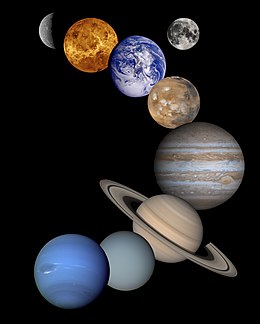 Planeten in ons zonnestelsel
Mercurius
Venus
Aarde
Mars
Jupiter
Saturnus
Uranus
Neptunus
Planeet?
Planneet is afkoomstig van het grieksche planáomai
Dit beteekent ronddoolen of rondzwerven.

Boeieeeee